The RANS simulation of turbulent flow near helicopter fuselage using the body-fitted approach
Vladimir G. Bobkov 
Vladislav V. Vershkov
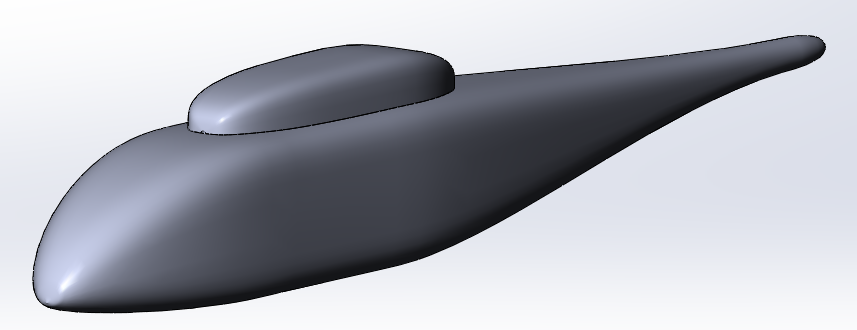 NORMA Progress Meeting, April 20th , 2021
Problem formulation
ROBIN (ROtor Body INteractions) fuselage
Length = 3.15 m
α = β = 0
V∞ = 40 m/s
Re = 4·106
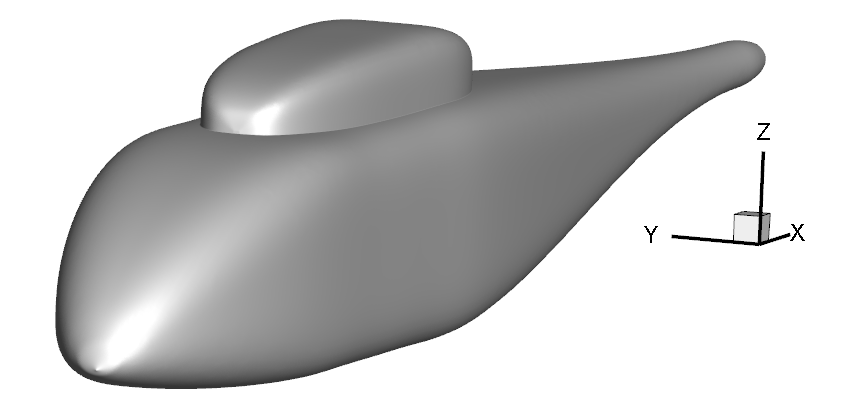 V∞
2
NORMA Progress Meeting, April 20th , 2021
Mathematical model & Meshing
RANS with SA turbulent model
Implicit scheme (2nd time order)
WENO 5
Boundary conditions:
Input/ Output
No-slip wall
Symmetry
Physical computation time: 4 s
Domain size: 629.6 X 157.4 X 314.8 m
Nodes number 1.6 M per ½ of computation domain
Minimal tetrahedron height: 1.73·10-6
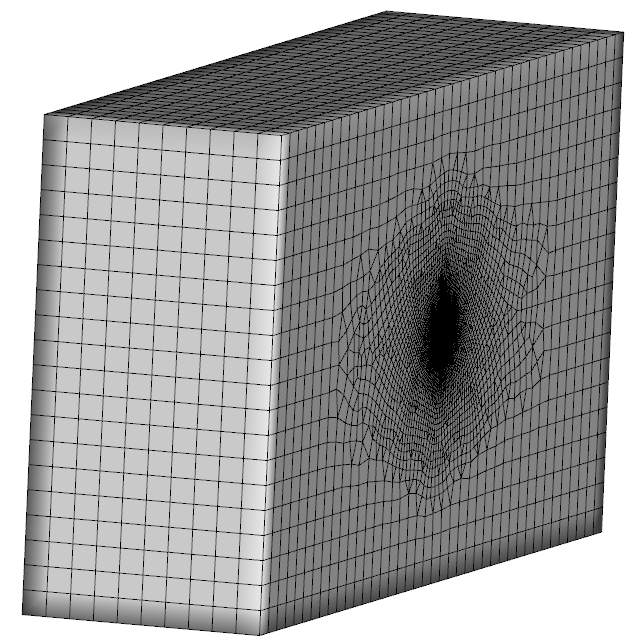 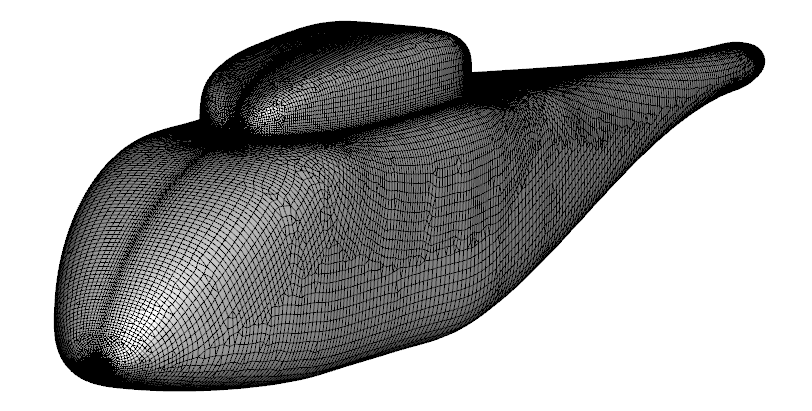 3
NORMA Progress Meeting, April 20th , 2021
Results. Convergence
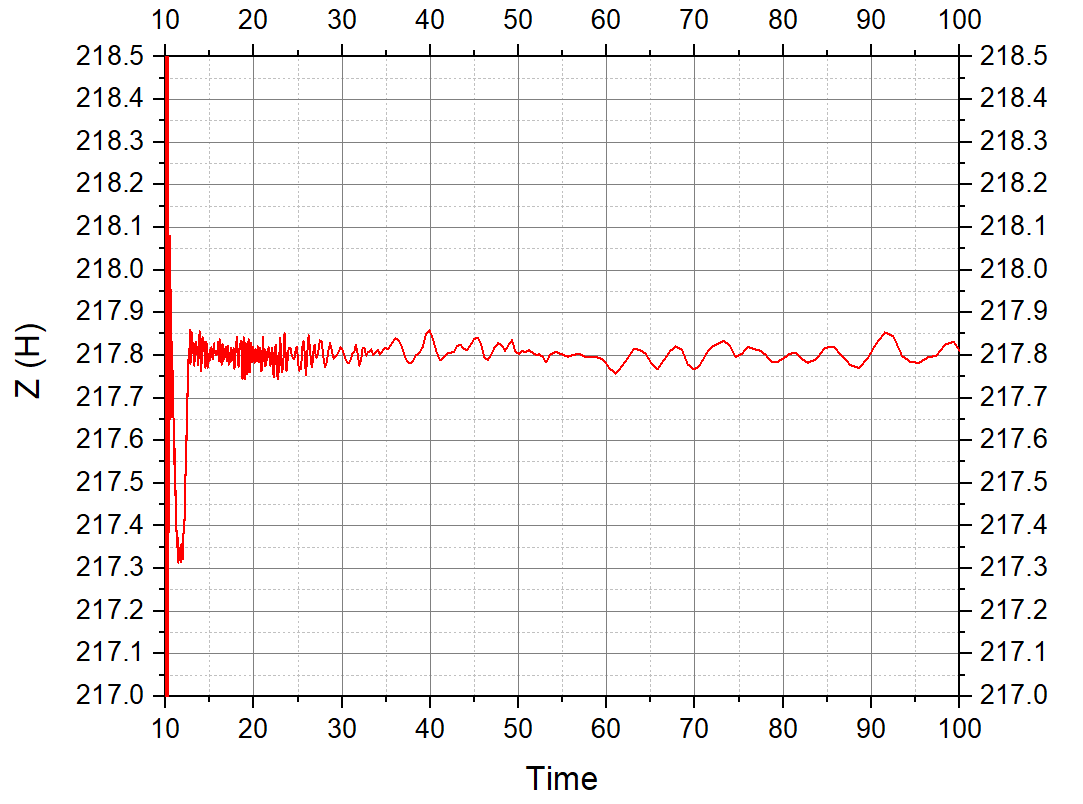 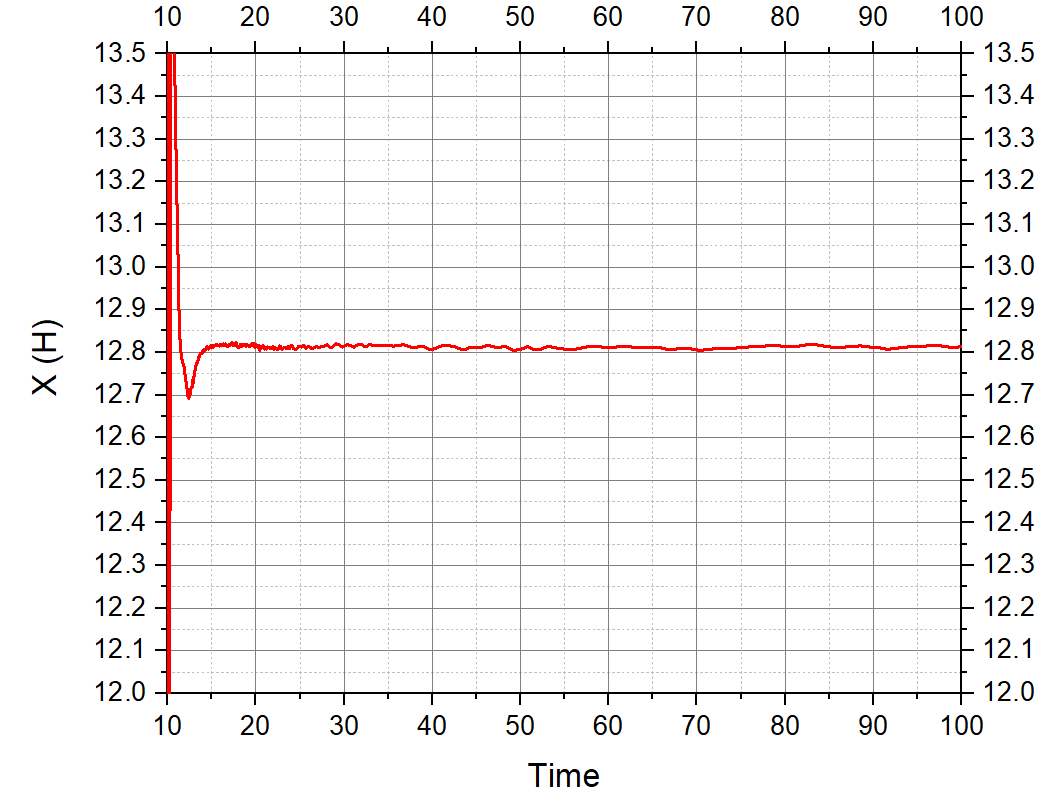 4
NORMA Progress Meeting, April 20th , 2021
Results. Comparing with experiment
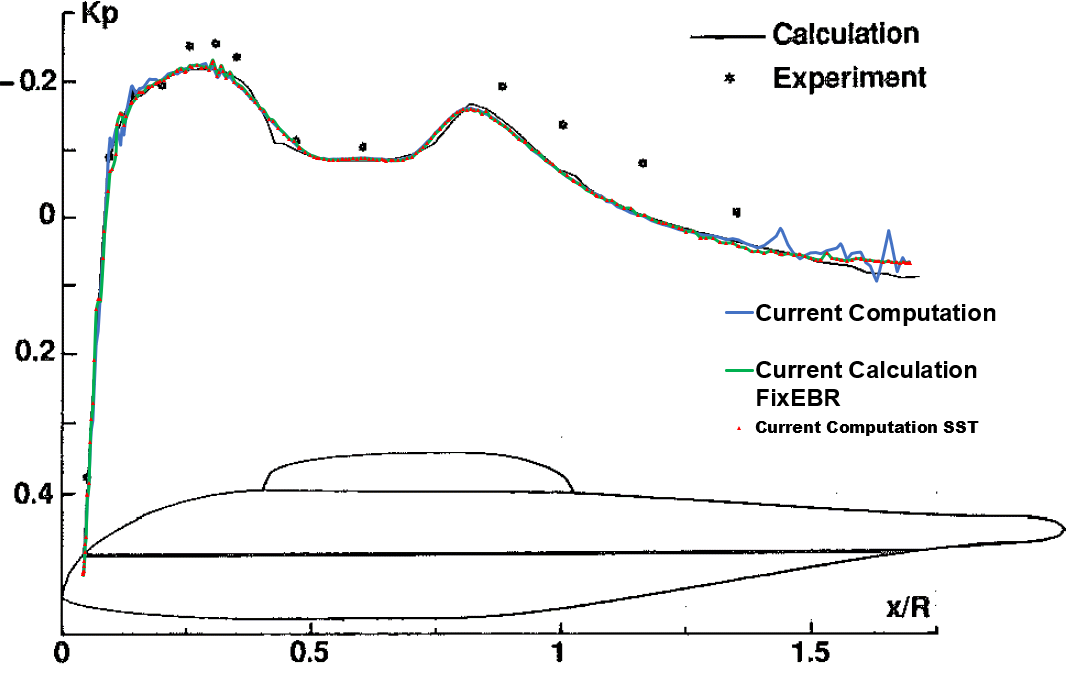 *EXPERIMENTAL AND THEORETICAL STUDIES OF HELICOPTER ROTOR-FUSELAGE INTERACTION 
N. Bettschart, A. Desopper, R. Hanotel and R. Larguier
ICAS-92-4.8.1
5
NORMA Progress Meeting, April 20th , 2021
Results. Fields visualization
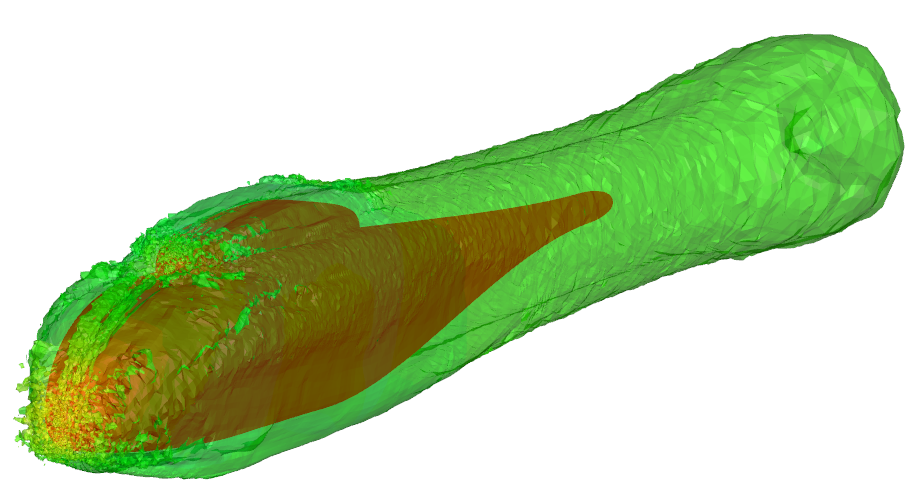 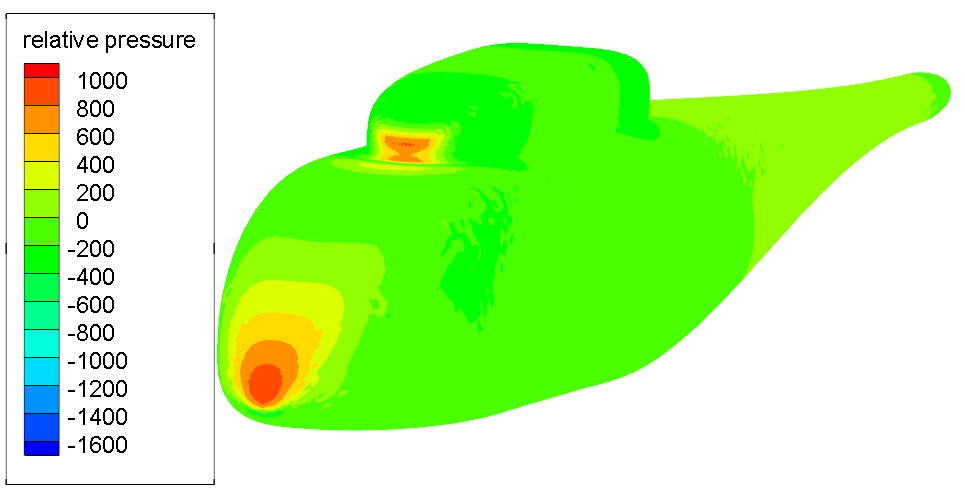 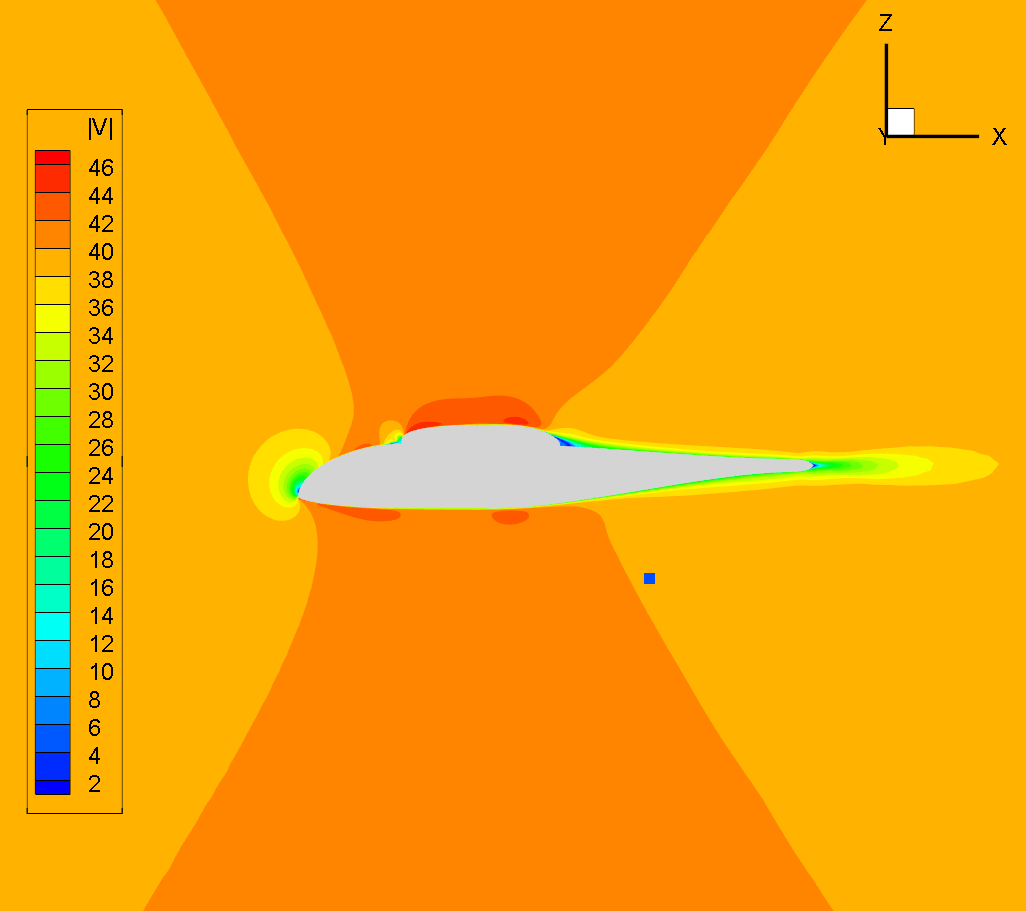 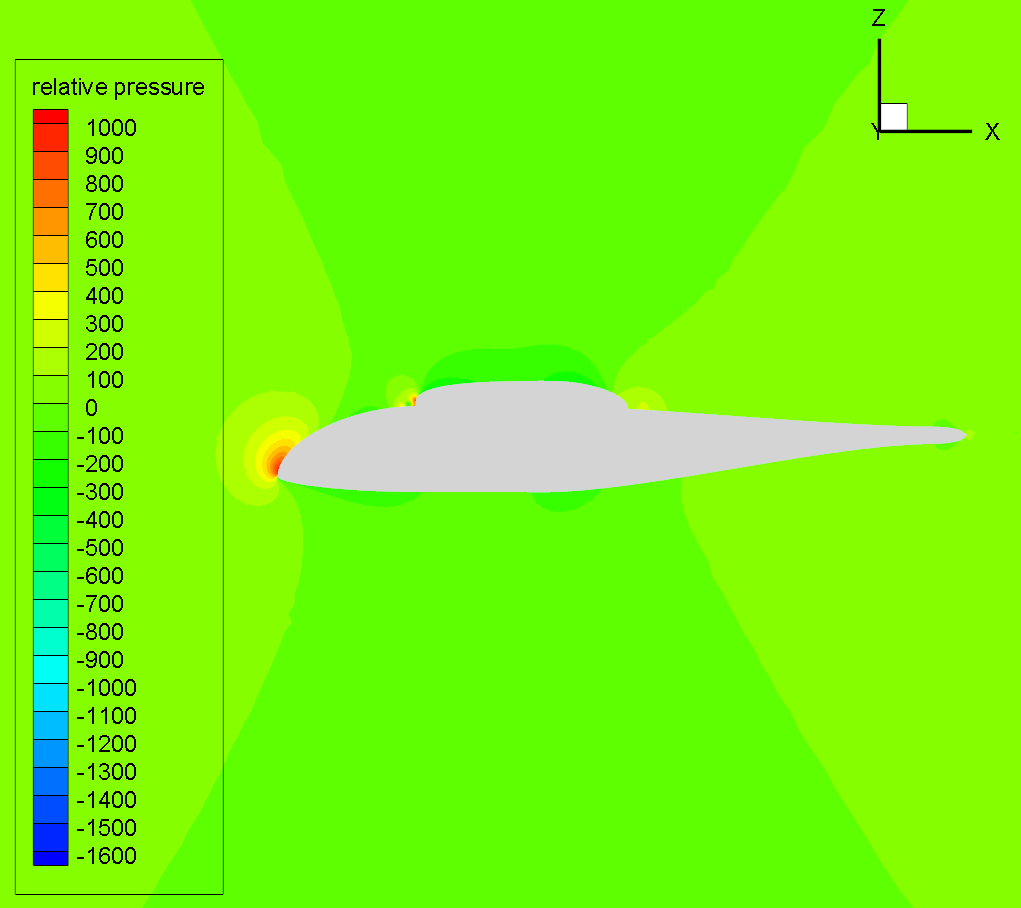 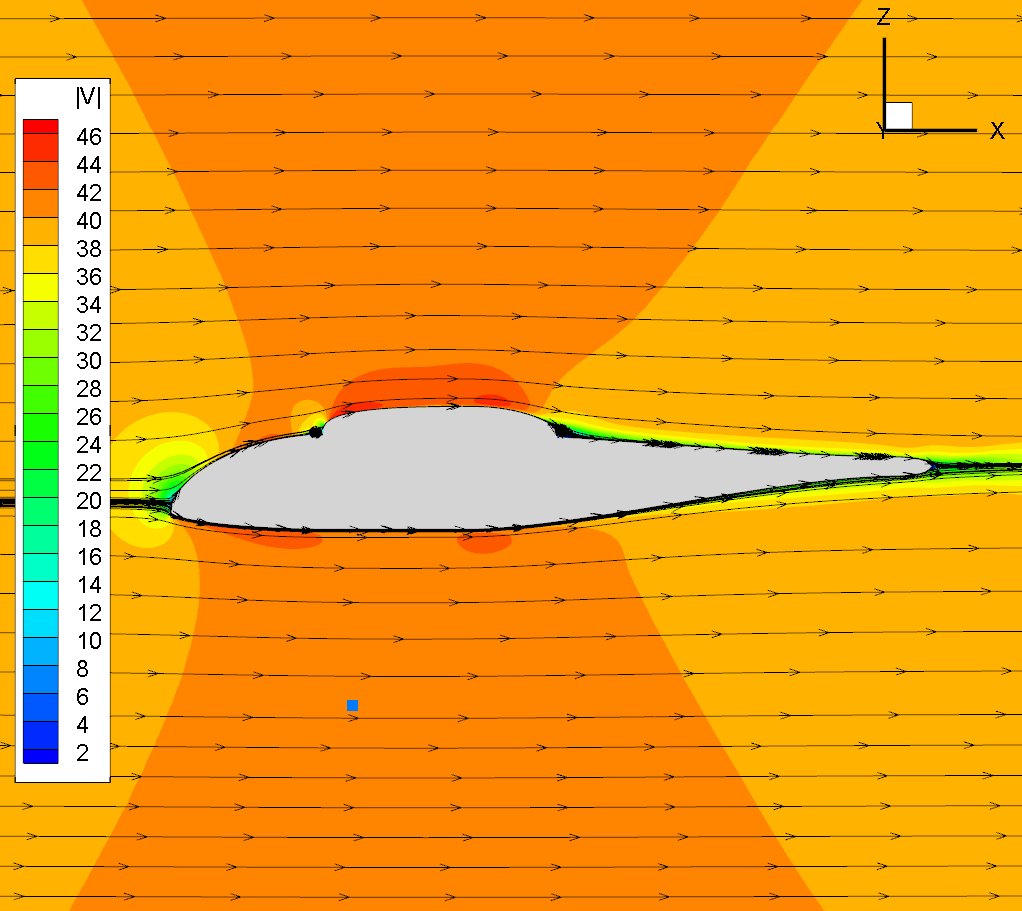 6
NORMA Progress Meeting, April 20th , 2021
Thanks you for the attention
7
NORMA Progress Meeting, April 20th , 2021